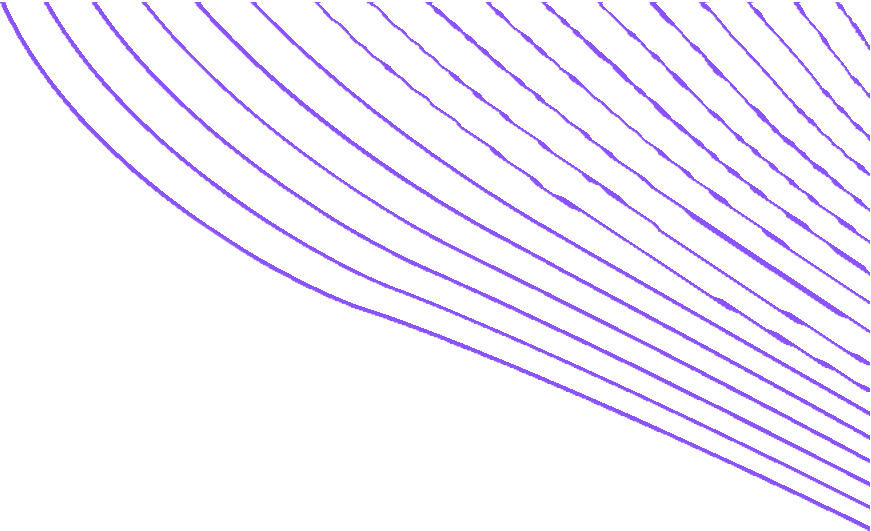 НОРМАТИВНО-ЗАКОНОДАВЧА	БАЗА
01
02
03
04
05
06
07
ЗАКОН ПРО РЕГУЛЮВАННЯ МІСТОБУДІВНОЇ ДІЯЛЬНОСТІ
ЗАКОН ПРО СТРАТЕГІЧНУ ЕКОЛОГІЧНУ ОЦІНКУ
ПОСТАНОВА КАБІНЕТУ МІНІСТРІВ № 926
ПОСТАНОВА № 1051 ПРО ЗАТВЕРДЖЕННЯ ПОРЯДКУ ВЕДЕННЯ ДЕРЖАВНОГО ЗЕМЕЛЬНОГО КАДАСТРУ
ДБН Б. 2 . 2 .-12 : 2019 ПЛАНУВАННЯ ТА ЗАБУДОВА ТЕРИТОРІЙ
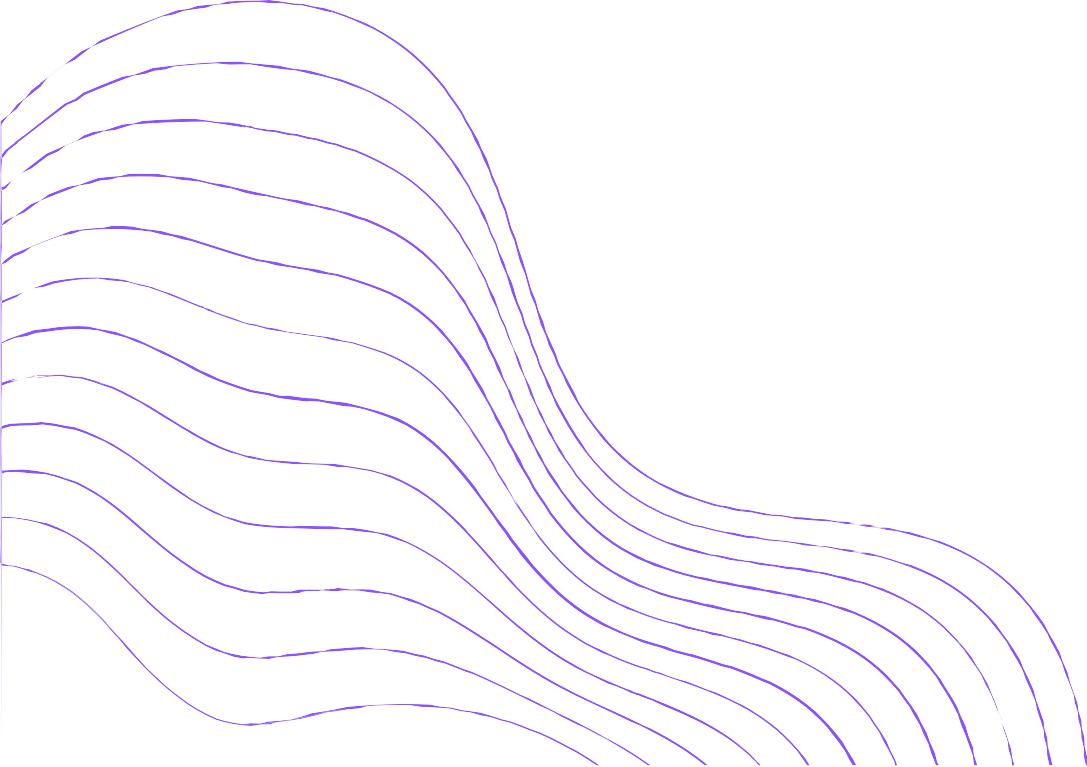 ДБН Б. 1 . 1 -14 : 2021 СКЛАД ТА ЗМІСТ МІСТОБУДІВНОЇ ДОКУМЕНТАЦІЇ НА МІСЦЕВОМУ РІВНІ
НАКАЗ № 56 ПРО ЗАТВЕРДЖЕННЯ СТРУКТУРИ БАЗИ ГЕОДАНИХ МІСТОБУДІВНОЇ ДОКУМЕНТАЦІЇ НА
МІСЦЕВОМУ РІВНІ
КОМПЛЕКСНИЙ	ПЛАН	ПРОСТОРОВОГО	РОЗВИТКУ ТЕРИТОРІЇ	ТЕРИТОРІАЛЬНОЇ	ГРОМАДИ
- Одночасно містобудівна документація на місцевому рівні та документація із землеустрою, що визначає планувальну організацію, функціональне призначення території, основні принципи і напрями формування єдиної системи громадського обслуговування населення, дорожньої мережі, інженерно-транспортної інфраструктури, інженерної підготовки і благоустрою, цивільного захисту, охорони земель та інших компонентів навколишнього природного середовища, формування екомережі, охорони і збереження культурної спадщини та традиційного характеру середовища населених пунктів, а також послідовність реалізації рішень, у тому числі етапність освоєння території
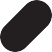 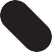 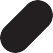 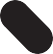 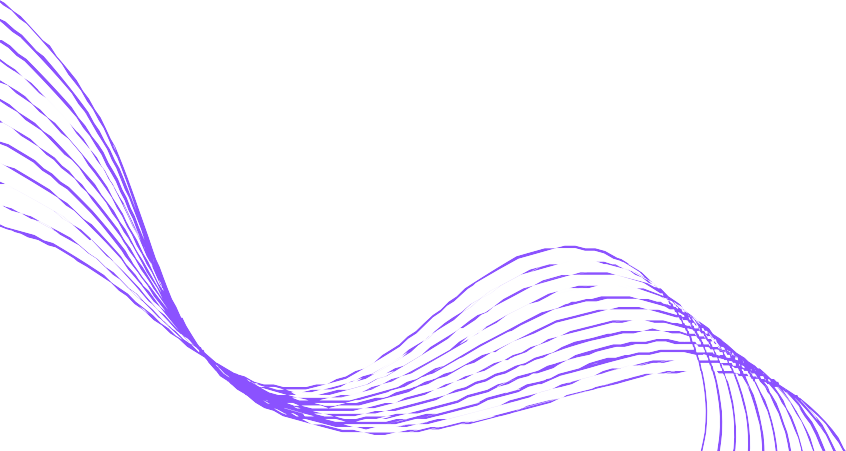 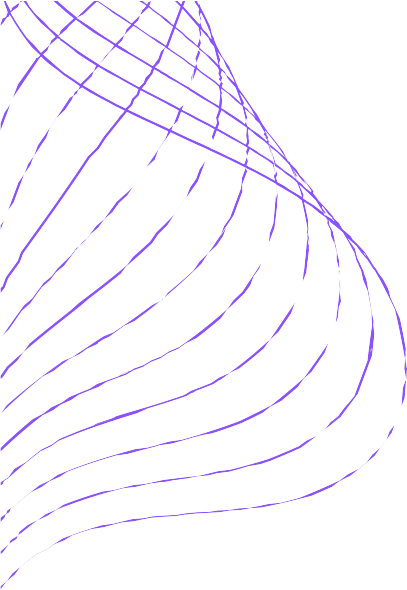 Е Т А П И   Р О З Р О Б Л Е Н Н Я   К О М П Л Е К С Н О Г О   П Л А Н У П Р О С Т О Р О В О Г О  Р О З В И Т К У ТЕРИТОРІЇ ТЕРИТОРІАЛЬНОЇ ГРОМАДИ
Процедура розроблення проводиться відповідно до:

Закону України «Про регулювання містобудівної діяльності»
Склад та зміст містобудівної документації на місцевому рівні ДБН Б.1.1-14:2021
Постанови Кабінету Міністрів України «Про затвердження Порядку розроблення, оновлення, внесення змін та затвердження містобудівної документації»
І етап
(Підготовчий етап розроблення Комплексного плану)

Підготовчий етап проводиться відповідно до пункту 42 Постанови Кабінету Міністрів України від 01.09. 2021 року № 926 «Про затвердження Порядку розроблення, оновлення, внесення змін та затвердження містобудівної документації».
ІІ етап
(Основний етап розроблення Комплексного плану)

Основний етап проводиться відповідно до пункту 43 Постанови Кабінету Міністрів України від 01.09. 2021 року
№ 926 «Про затвердження Порядку розроблення, оновлення, внесення змін та затвердження містобудівної документації».
ІІІ етап
(Завершальний етап розроблення Комплексного плану)

Завершальний етап проводиться відповідно до пункту 44 Постанови Кабінету Міністрів України від 01.09. 2021 року № 926 «Про затвердження Порядку розроблення, оновлення, внесення змін та затвердження містобудівної документації».